«РОЛЬ ПСИХОЛОГИЧЕСКОЙ СЛУЖБЫ В ПРОФИЛАКТИКЕ АУТОДЕСТРУКТИВНОГО ПОВЕДЕНИЯ ПОДРОСТКОВ»
ПЕТРОПАВЛОВСК 2023
АУТОДЕСТРУКТИВНОЕ ПОВЕДЕНИЯ ПОДРОСТКОВ
Аутодеструктивное поведение – форма отклоняющегося от нормы (девиантного) поведения, нацеленного на причинение вреда своему физическому или психическому здоровью
Попытки суицида по городу Петропавловск
Широкому распространению аутодеструктивного поведения среди подростков в современном обществе способствует целый ряд факторов: 

стремительное развитие новых технологий; 

доступность неограниченной в условиях интернета информации;

разрастание сети компьютерных игр;

негативное влияние некоторых деструктивных аспектов семейного воспитания;

 непрерывное возрастание стрессовых ситуаций.
Суициды по городу Петропавловск
ПСИХОЛОГИЧЕСКИЙ АНАЛИЗ АУТОДЕСТРУКТИВНОГО ПОВЕДЕНИЯ 
В ПОДРОСТКОВОМ ВОЗРАСТЕ.
Результаты: 

35% человек испытывали трудности в неприятие и недопонимание с близкими людьми, а именно с родителями (45%), с одноклассниками (24%), с учителями (18%), с друзьями (13%);
16% молодых людей испытывали трудности в любовных отношениях;
14% - была депрессия из – за одиночества;
 5% - испытали буллинг со стороны сверстников; 
 28% участникам анкеты в подростковом возрасте не хватало; внимание со стороны родителей (они все время были заняты работой);
25% человек будучи подростком занимались нелюбимым делом (по указанию родителей посещали кружки и секции);
15% опрошенных молодых людей из –за низкого материального достатка семьи, они не смогли воплотить свои мечты в реальность (например, посещать спортивные секции, путешествовать и т.д.);
22% - были проблемы с учебой;
30% участников впервые в подростковом возрасте попробовали сигареты, спиртное;
70% отметили, что в подростковом возрасте испытали негативные чувства;
     ПРИ ТРУДНОСТЯХ В ПОДРОСТКОВОМ ВОЗРАСТЕ:
 37% обращались к друзьям;
 40% к родителям, 20% никому не обращались; 
     Из 30 опрошенных лиц, только два человека обратились за психологической помощью к педагогу-психологу и один человек позвонил на телефон доверия.
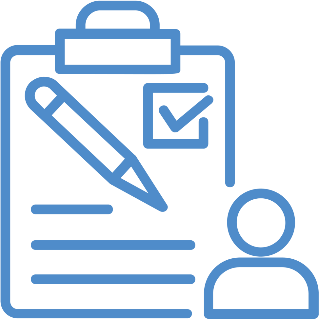 Проведено анкетирование среди молодежи от 17 до 20 лет по выявлению проблем и трудностей, с которыми они сталкивались в подростковом возрасте
СИСТЕМНЫЕ МЕРЫ
В 2022 ГОДУ ВПЕРВЫЕ ЗАКОНОДАТЕЛЬНО ВВЕДЕНО ПОНЯТИЕ «ТРАВЛЯ (БУЛЛИНГ) РЕБЕНКА», ЗАКРЕПЛЕНО ПРАВО РЕБЕНКА НА ЗАЩИТУ ОТ ТРАВЛИ (БУЛЛИНГА)
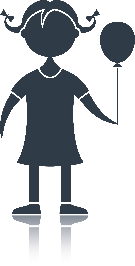 РАЗРАБОТАНЫ И УТВЕРЖДЕНЫ:
НОВЫЕ ПРАВИЛА ДЕЯТЕЛЬНОСТИ ПСИХОЛОГИЧЕСКОЙ СЛУЖБЫ (приказ от 25.08.2022 г. № 377) 

ПРАВИЛА ПРОФИЛАКТИКИ ТРАВЛИ (БУЛЛИНГА) РЕБЕНКА (приказ от 21.12.2022 г. № 506)

АЛГОРИТМ ПО МЕЖВЕДОМСТВЕННОМУ ВЗАИМОДЕЙСТВИЮ ПО ФАКТАМ НАСИЛИЯ 
     (приказ   от 31.12.2020 г. № 569)

МЕТОДИЧЕСКИЕ РЕКОМЕНДАЦИИ ПО ВЕДЕНИЮ ВНУТРИШКОЛЬНОГО УЧЕТА 
     (приказ    от 03.03.2023 г. № 61)
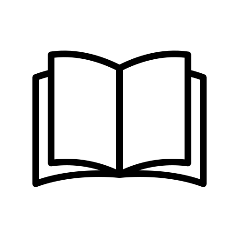 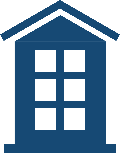 КОНЦЕПТУАЛЬНЫХ ОСНОВ ВОСПИТАНИЯ С АКЦЕНТОМ НА ВНЕДРЕНИЕ НАЦИОНАЛЬНЫХ ЦЕННОСТЕЙ И ТРАДИЦИЙ НА ВСЕХ УРОВНЯХ ОБРАЗОВАНИЯ;

КОМПЛЕКСНОГО ПЛАНА ПО ЗАЩИТЕ ДЕТЕЙ ОТ НАСИЛИЯ, ПРЕВЕНЦИИ СУИЦИДА И ОБЕСПЕЧЕНИЯ ИХ ПРАВ И БЛАГОПОЛУЧИЯ НА 2023-2025 ГОДЫ
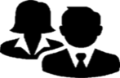 4
ПРОЕКТ Программы
«ПРОФИЛАКТИКА АУТОДЕСТРУКТИВНОГО ПОВЕДЕНИЯ ПОДРОСТКОВ В ШКОЛЕ»
ЦЕЛЬ: организовать работу по предупреждение аутодеструктивного поведения,  формировать жизнестойкость у детей, готовность противостоять негативным явлениям, развитие здорового образа жизни.
ЗАДАЧА 1:
осуществить социально-диагностическую диагностику по выявлению склонности к аутодеструктивному поведению и его причин
ЗАДАЧА 2:
осуществлять социально-профилактическую работу с учащимися , склонными к аутодеструктивному поведению
ЗАДАЧА 3:
межведомственное взаимодействие со специалистами различных учреждений и организаций
ЗАДАЧА 3:
осуществлять информационно-просветительскую работу с учащимися и их родителями
ПРИНЦИПЫ РАБОТЫ ПСИХОЛОГИЧЕСКОЙ СЛУЖБЫ
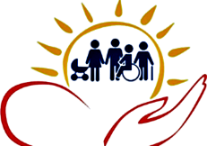 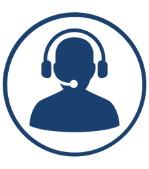 Научный
Проведение научных исследований проблемам методологии и теории практической психологии образования
Прикладной
Использование психологических знаний работниками образования
СОЗДАНИЕ 
единого, 
контакт-центра
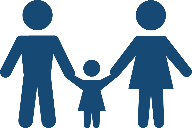 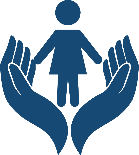 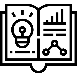 Организационный
Создание действенной структуры психологической службы образования
ОТКРЫТИЕ
ЦЕНТРА ПЕДАГОГИЧЕСКОЙ ПОДДЕРЖКИ РОДИТЕЛЕЙ
Практический
Профессиональное грамотное использование знаний психологий, методов
6
Годовой план 
работы педагога –психолога общеобразовательной школы (образец)

Цель: сохранение психологического здоровья учащихся, создание благоприятного социально-психологического климата в организации образования и оказание поддержки участникам образовательного процесса.

Основные задачи деятельности педагога-психолога:

          1.Содействие полноценному личностному и интеллектуальному развитию детей на каждом возрастном этапе, формирование у них способности к самовоспитанию  и саморазвитию.
          2.Обеспечение индивидуального подхода к каждому учащемуся на основе психолого-педагогического изучения его личности.
          3.Проведение психологической диагностики и развитие творческого потенциала учащихся
          4.Осуществление психокоррекционной работы по решению психологических трудностей и проблем учащихся
         5. Охрана психологического здоровья учащихся
         6.Оказание консультативной помощи родителям и педагогам в решении психологических проблем и в выборе оптимальных методов учебно-воспитательной работы
         7.Повышение психолого-педагогической компетентности субъектов образовательного процесса